Инвестиционный паспорт объекта________________________________________________________________________________________________________________________________________
НАИМЕНОВАНИЕ ОБЪЕКТА: Здание Литера Д - цех памятников
АДРЕС: г. Бендеры, ул. П. Морозова, 12
Характеристика инвестиционной площадки
Местонахождение объекта
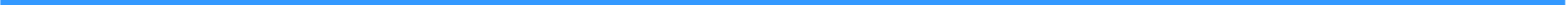 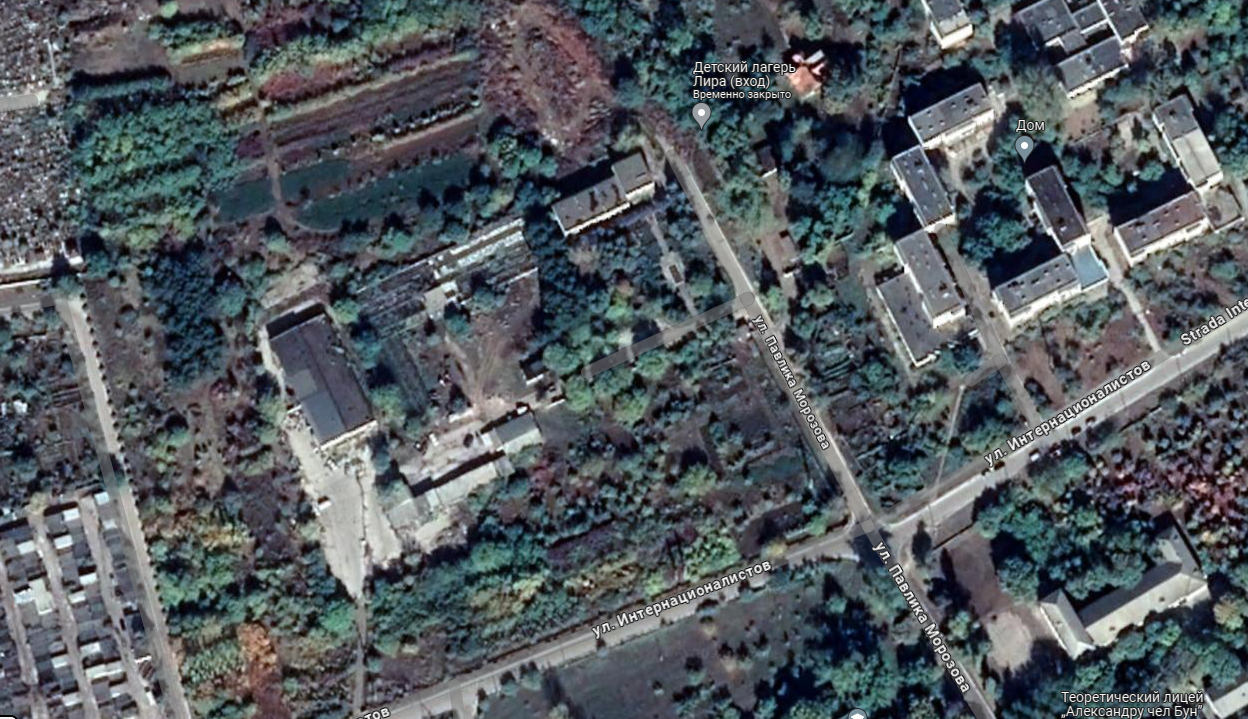 Фотогалерея
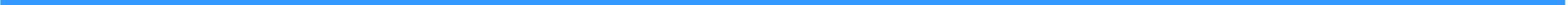 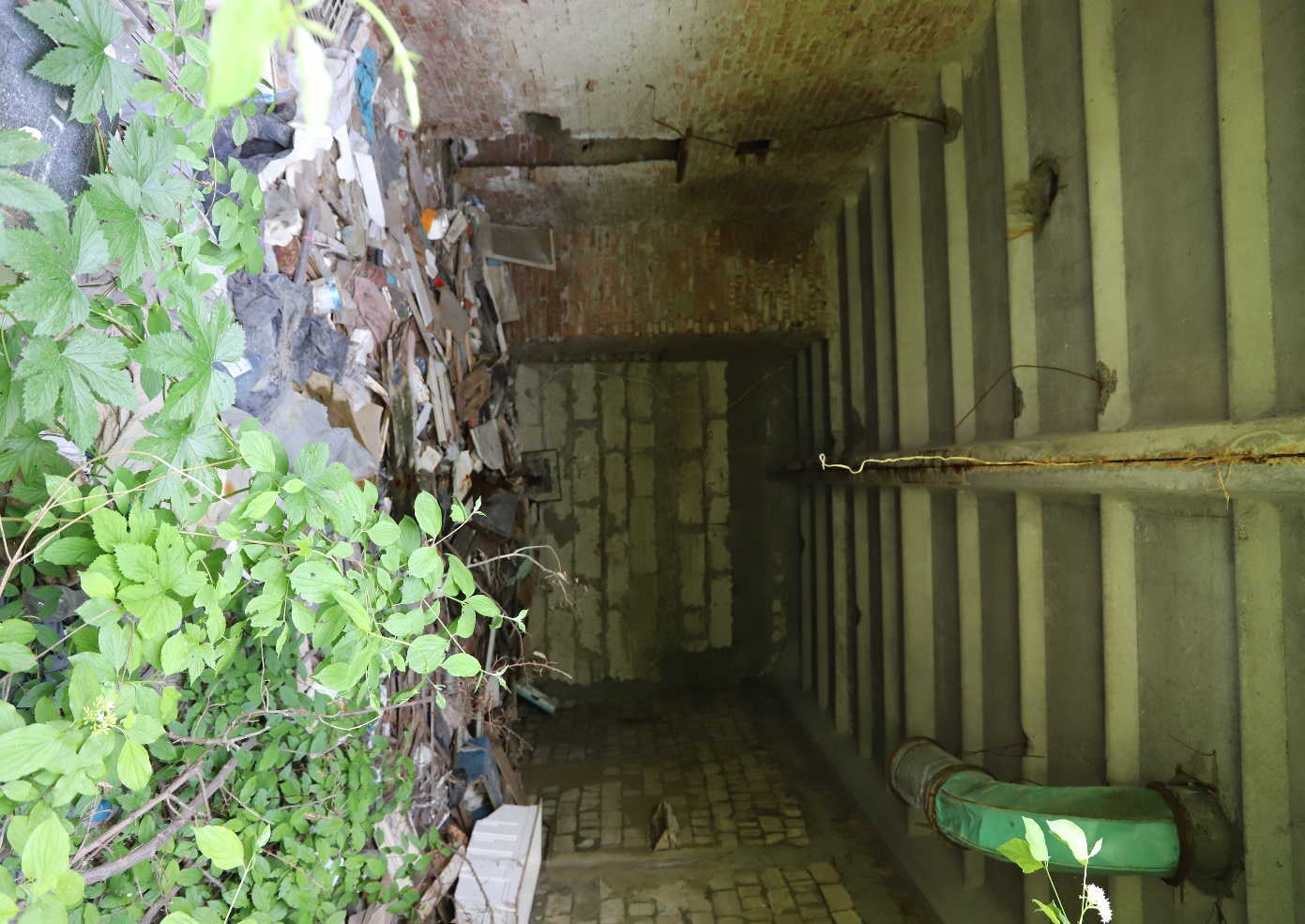 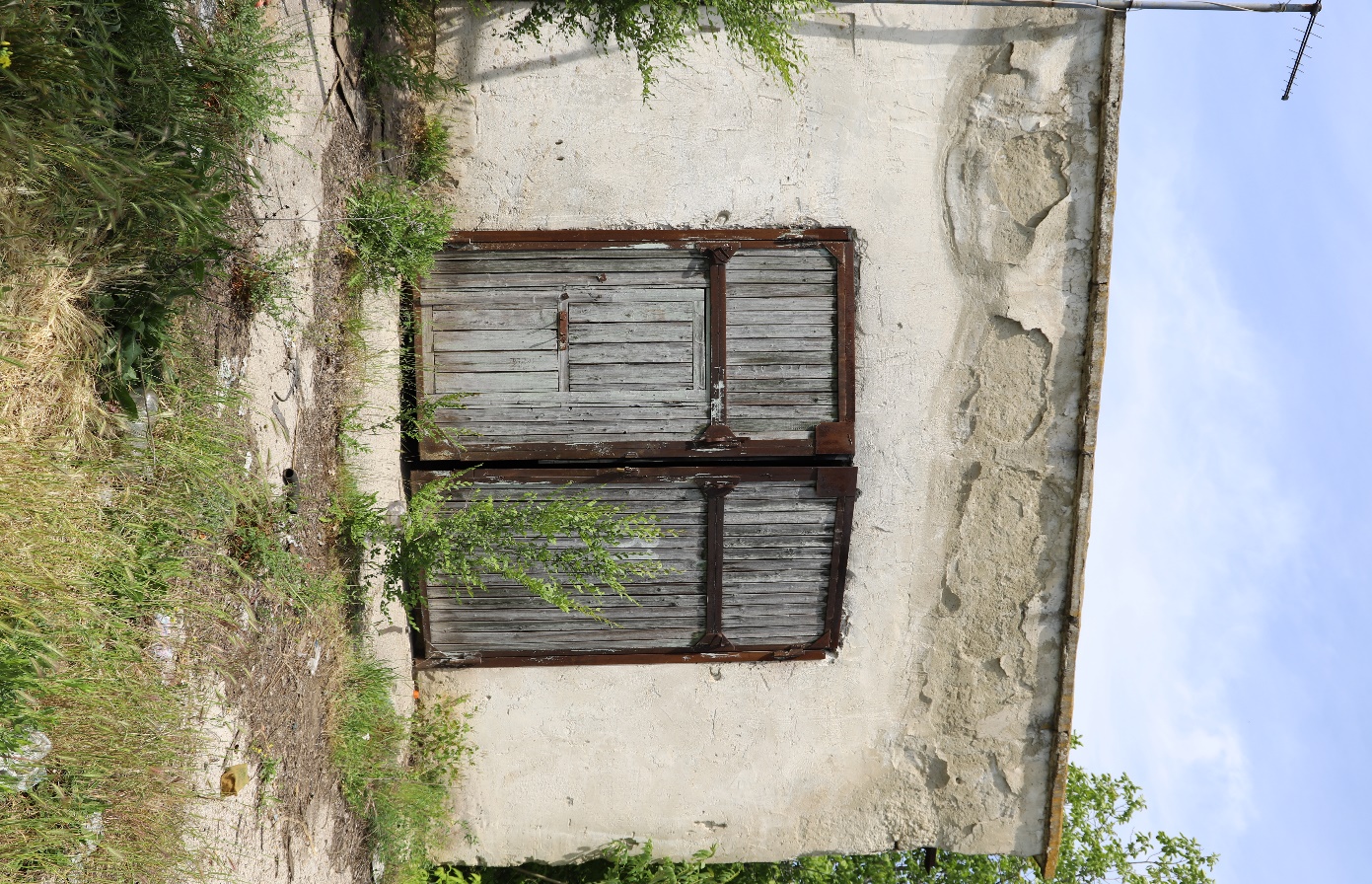 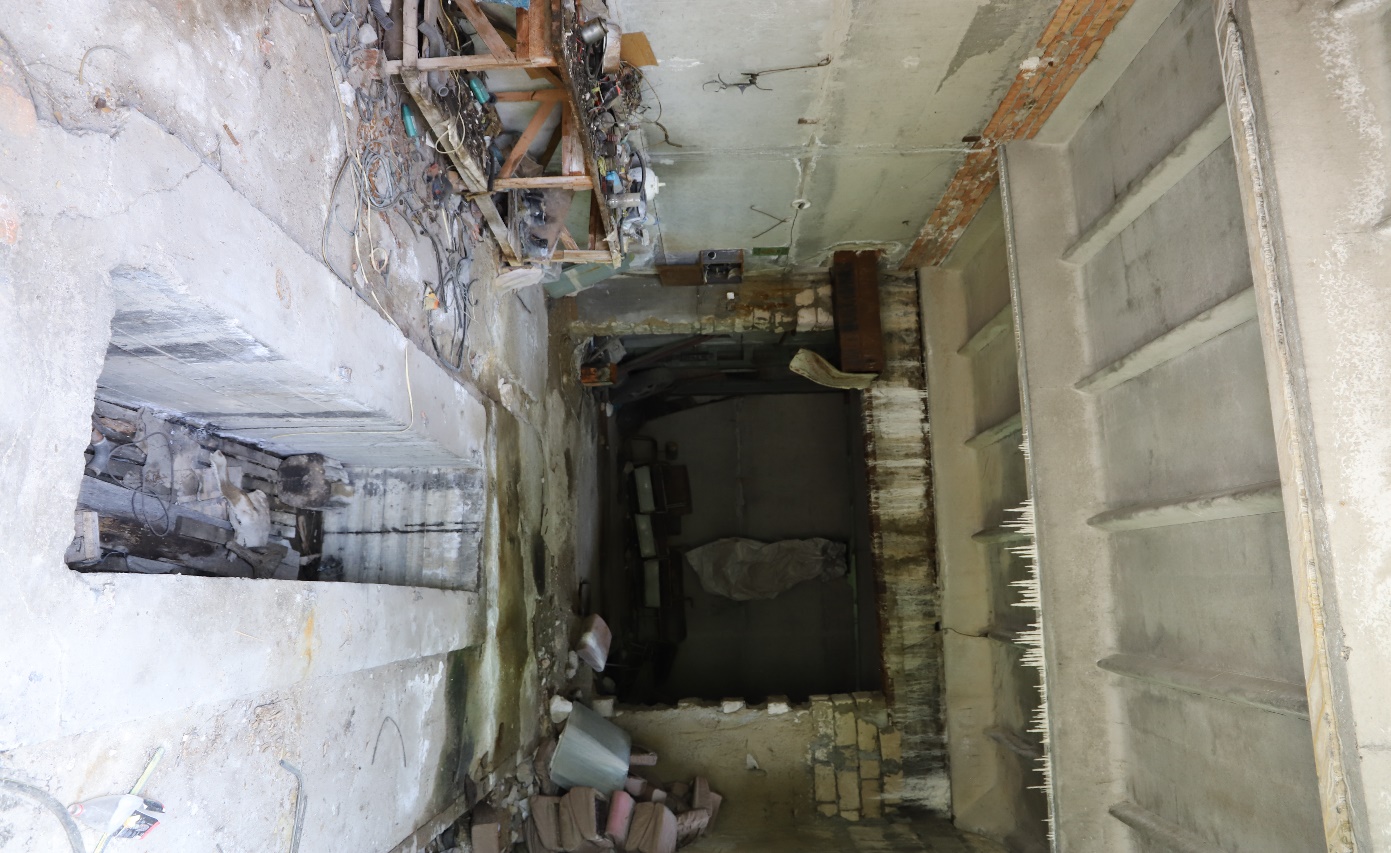 Фотогалерея
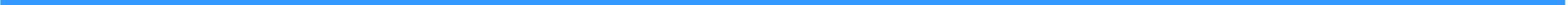 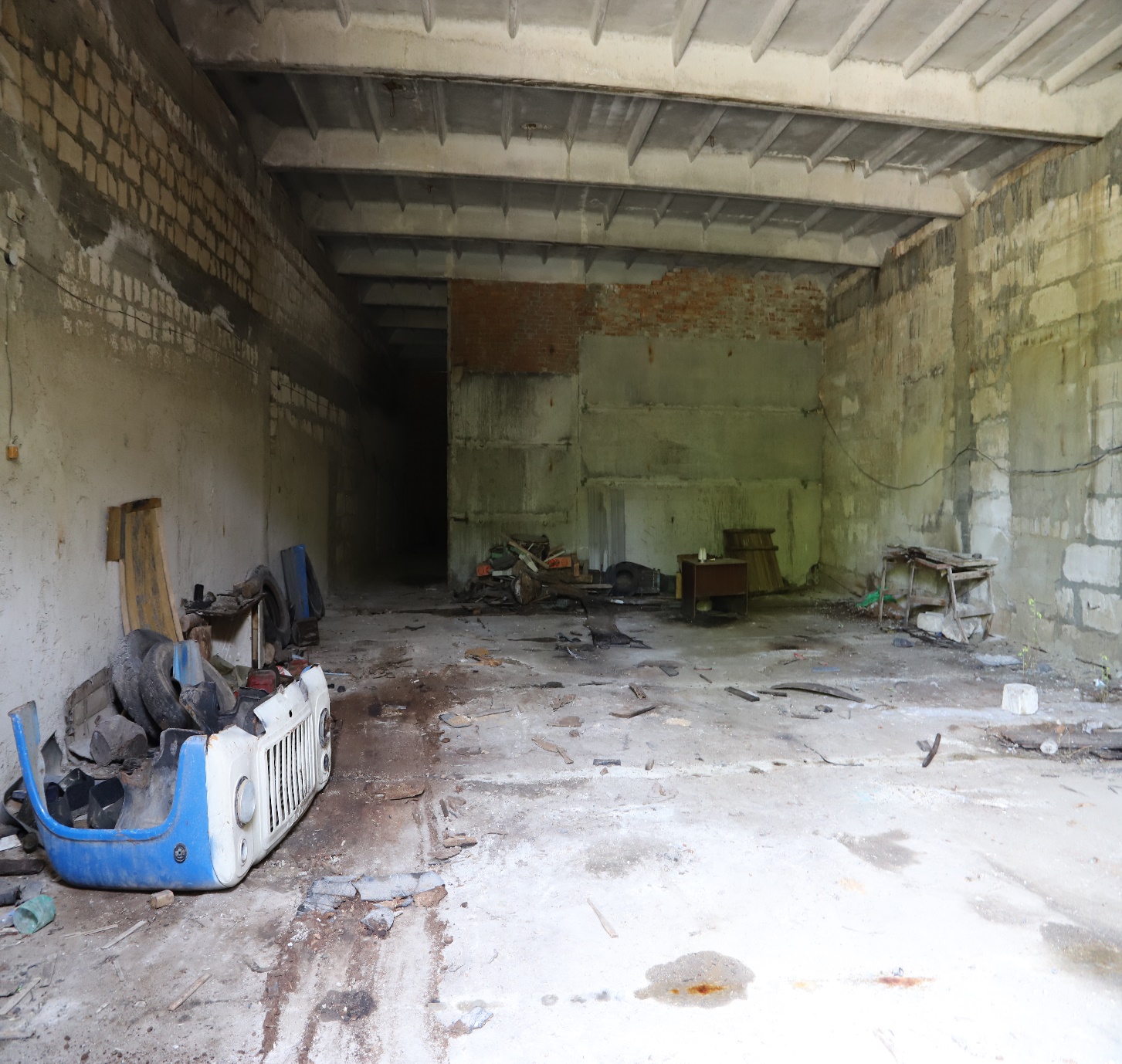 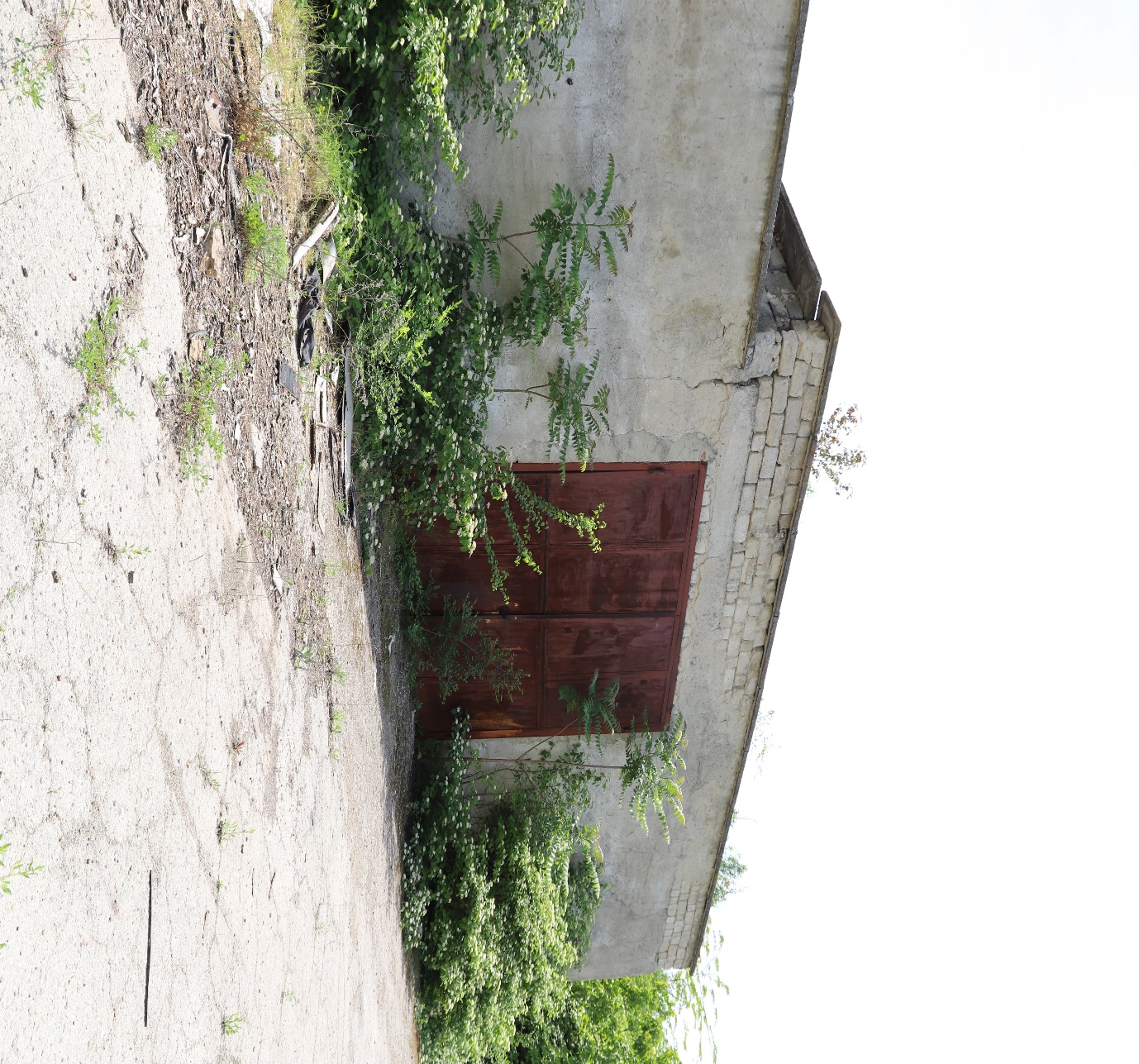 Фотогалерея
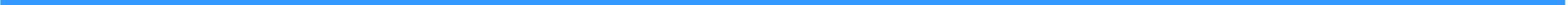 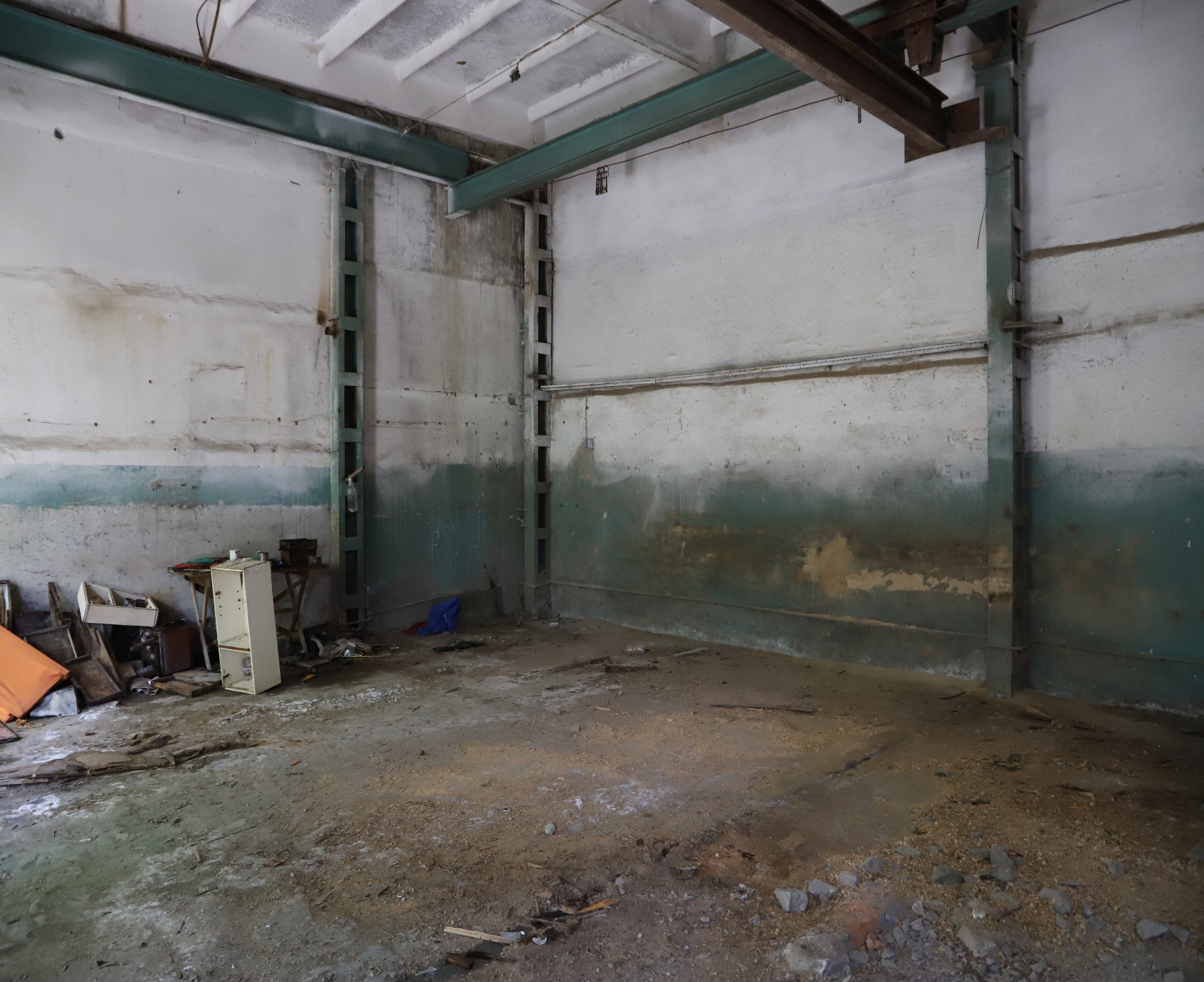 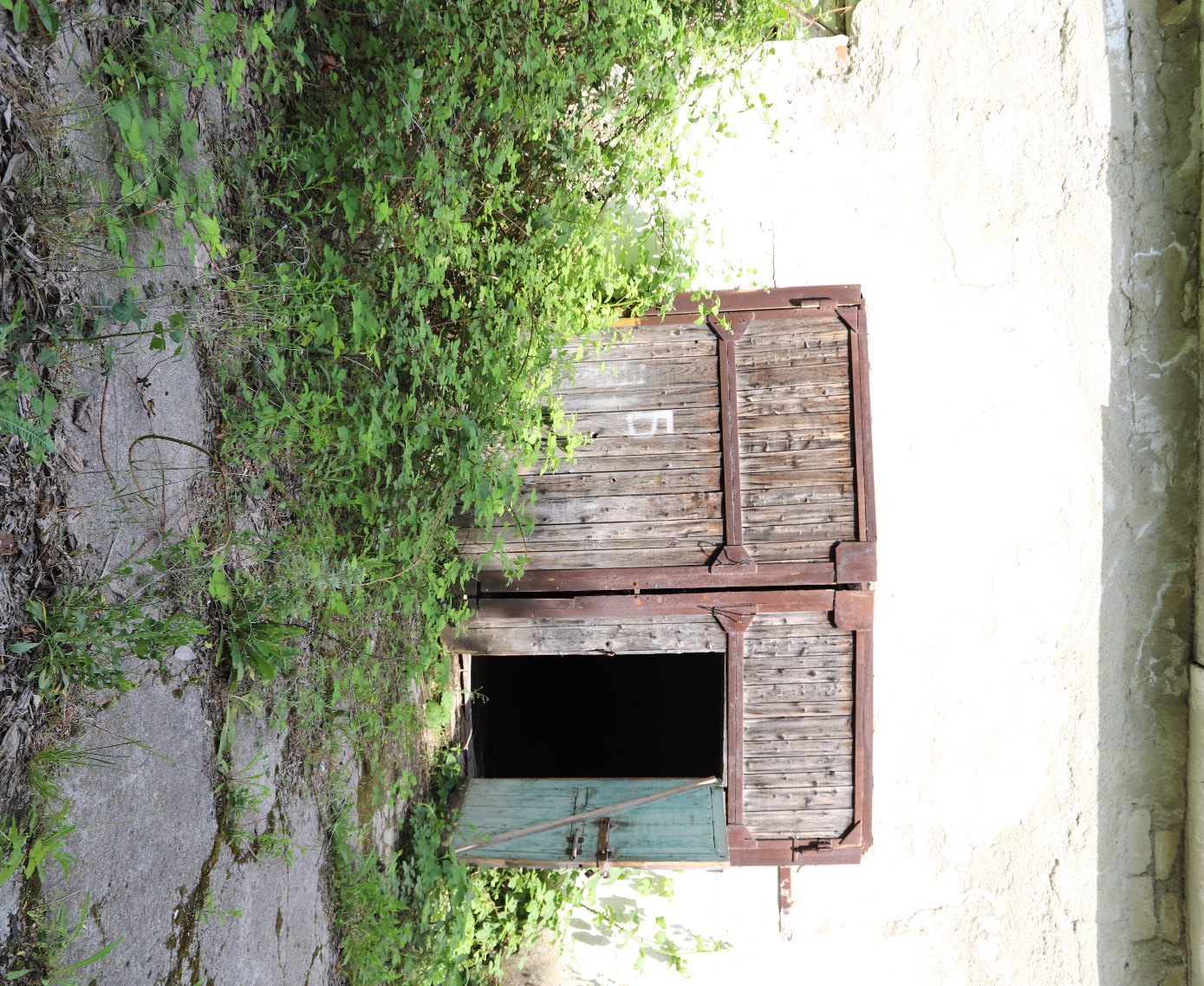